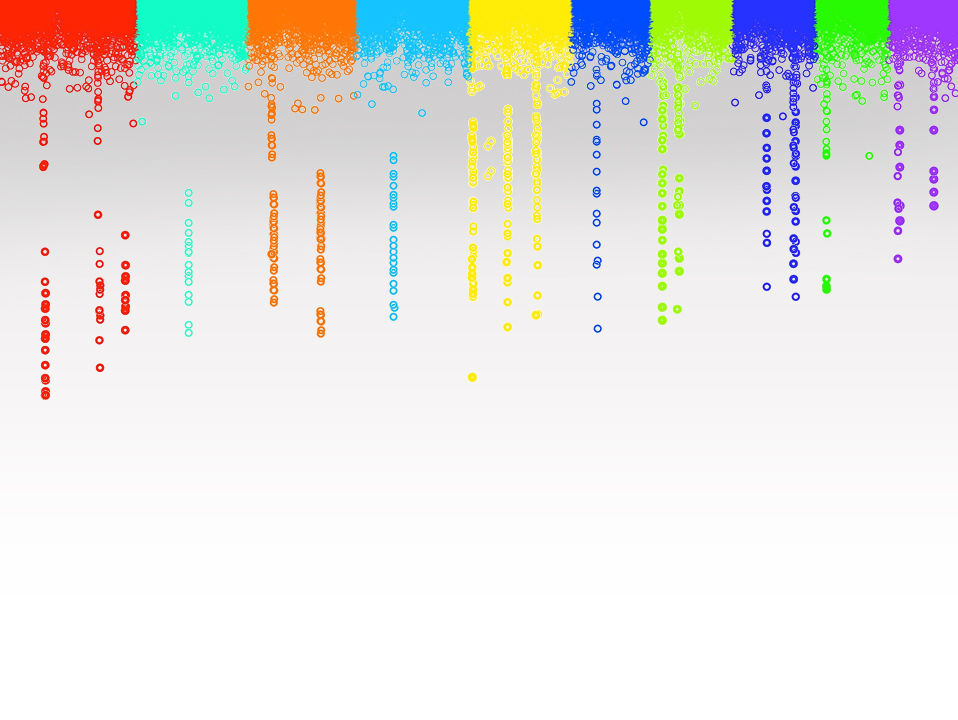 Statistical Genomics
Lecture 26: Kernel method
Zhiwu Zhang
Washington State University
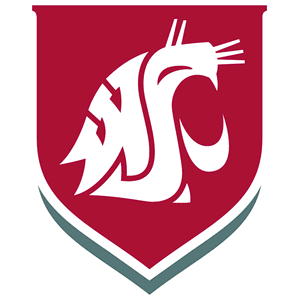 Administration
Homework 6 (last) posted, due April 29, Friday, 3:10PM
Final exam: May 3, 120 minutes (3:10-5:10PM), 50
Evaluation due April 18 (Next Monday).
Outline
Kernel
Machine learning
Cross validation
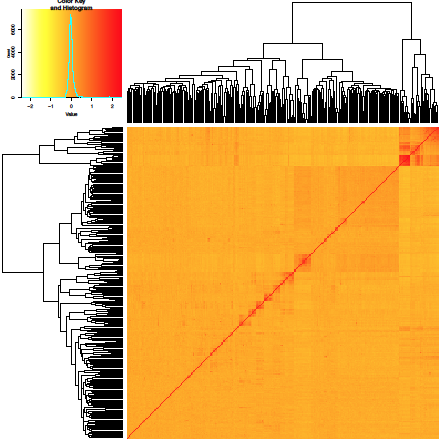 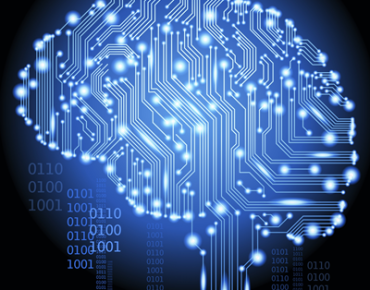 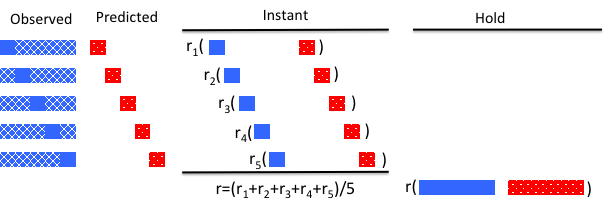 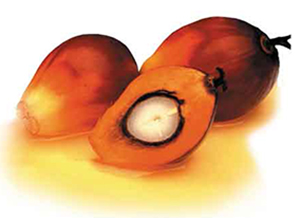 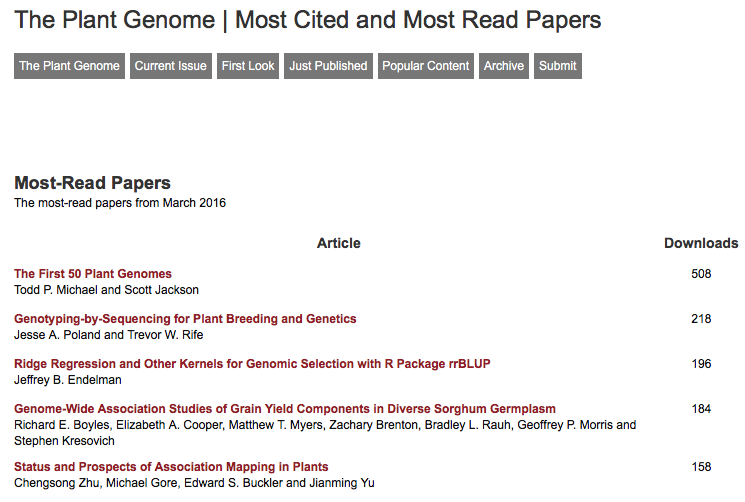 rrBLUP vs. gBLUP
rrBLUP
b~N(0, K σr2)
y=x1b1 + x2b2 + … + xpbp + e
gBLUP
~N(0,
σa2)
U
K
u=Ms
Otherwise, what A should be? can it make a better u?
BLUP of individuals
observation
mean
PC2
u=
]
[
[
b=
]
b1
b0
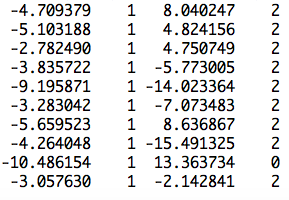 Z
=X
x2
1
x1
y
]
[
y = Xb + Zu +e
BLUP on individuals
y = Xb + Zu + e
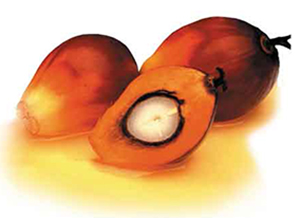 A matrix / Kernel
Twice of Co-Ancestry/kinship
Many formats
Euclidean distance
Nel's distance
VanRaden kinship
ZHANG kinship
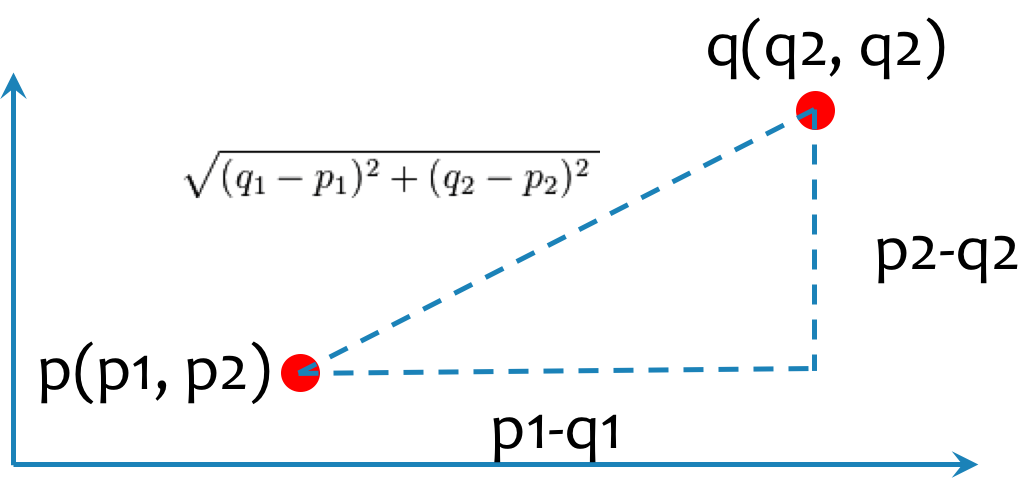 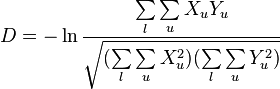 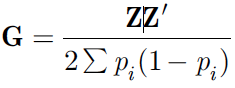 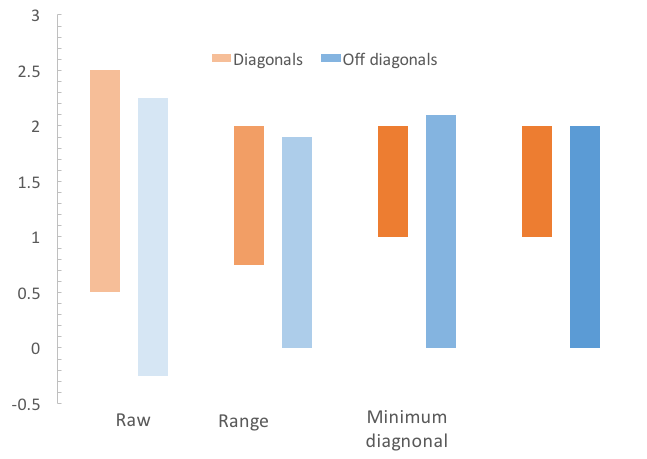 SPAGeDi
Hardy OJ, Vekemans X (2002) SPAGeDi: a versatile computer program to analyse spatial 
genetic structure at the individual or population levels. Molecular Ecology Notes 2: 618-620.
Kinship coefficient
Loiselle et al. (1995)
Ritland (1996)
Relationship coefficient
Queller & Goodnight (1989)
Hardy & Vekemans (1999)
Lynch & Ritland (1999)
Wang (2002);
Genetic distance: Rousset (2000)
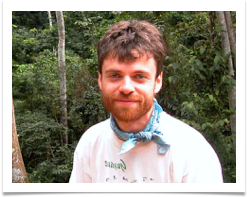 Middle ground
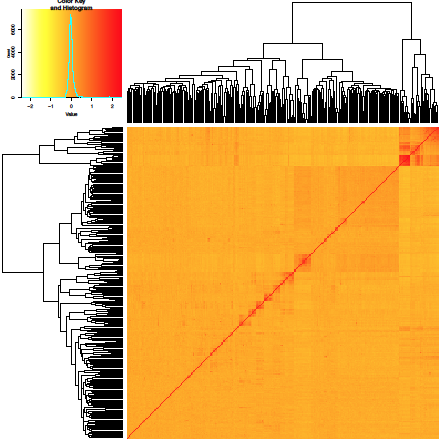 Exponancial
Ignored
Gauss
gBLUP
Gauss and exponential
G
D=as.matrix(dist(G, method="euclidean") /2/sqrt(nrow(G)))
method="euclidean", "maximum", "manhattan", "canberra", "binary" or "minkowski"
exp(-D)
exp(-(D)^2)
Gauss
Exponancial
Genetic approach
G
Additive
KA
KAA=KAKA
Dominant
KD
KDD=KDKD
KAD=KAKD
Setup GAPIT
#Import GAPIT
#source("http://www.bioconductor.org/biocLite.R") 
#biocLite("multtest")
#install.packages("EMMREML")
#install.packages("gplots")
#install.packages("scatterplot3d")
library('MASS') # required for ginv
library(multtest)
library(gplots)
library(compiler) #required for cmpfun
library("scatterplot3d")
library("EMMREML")
source("http://www.zzlab.net/GAPIT/emma.txt")
source("http://www.zzlab.net/GAPIT/gapit_functions.txt")
Import data and preparation
#Import demo data
myGD=read.table(file="http://zzlab.net/GAPIT/data/mdp_numeric.txt",head=T)
myGM=read.table(file="http://zzlab.net/GAPIT/data/mdp_SNP_information.txt",head=T)
myCV=read.table(file="http://zzlab.net/GAPIT/data/mdp_env.txt",head=T)

X=myGD[,-1]
M=as.matrix(X)
G=M
dom=1-(G-1)^2
taxa=myGD[,1]
myDom=cbind(as.data.frame(taxa),as.data.frame(dom))
Phenotype simulation
index1to5=myGM[,2]<6
X1to5 = X[,index1to5]
X1to5.dom = dom[,index1to5]
GD.candidate=cbind(as.data.frame(taxa),X1to5)
GD.candidate.dom=cbind(as.data.frame(taxa),X1to5.dom)

set.seed(99164)
mySim=GAPIT.Phenotype.Simulation(GD=GD.candidate,GM=myGM[index1to5,], h2=.5,NQTN=20, effectunit =.95,QTNDist="normal", CV=myCV,cveff=c(.1,.1),a2=.5,adim=3,category=1,r=.4)

mySim.dom=GAPIT.Phenotype.Simulation(GD=GD.candidate.dom,GM=myGM[index1to5,],h2=.5,NQTN=20, effectunit=.95,QTNDist="normal", CV=myCV,cveff=c(.1,.1),a2=.5,adim=3,category=1,r=.4)

myYad <- mySim$Y
myYad[,2]=myYad[,2]+mySim.dom$Y[,2]
myUad=mySim$u+mySim.dom$u
Validation
set.seed(99164)
n=nrow(mySim$Y)
pred=sample(n,round(n/5),replace=F)
train=-pred
myY=mySim$Y
y <- mySim$Y[,2]
setwd("~/Desktop/temp") 

myGAPIT <- GAPIT(
Y=myY[train,],
GD=myGD,
GM=myGM,
PCA.total=3,
CV=myCV,
KI=cbind(as.data.frame(taxa),as.data.frame(K.AD)),
group.from=1000,
group.to=1000,
group.by=10,
QTN.position=mySim$QTN.position,
#SNP.test=FALSE,
memo="binary2")

order.raw=match(taxa,myGAPIT$Pred[,1])
pcEnv=cbind(myGAPIT$PCA[,-1],myCV[,-1])

cor(myGAPIT$Pred[order.raw,5][pred],mySim$u[pred]) 
cor(myGAPIT$Pred[order.raw,8][pred],mySim$u[pred])
GAPIT
Kernels
K.RR =myGAPIT$kinship[,-1]
D <- as.matrix(dist(G,method="euclidean")/2/sqrt(nrow(G))) 
#option: "euclidean", "maximum", "manhattan", "canberra", "binary" or "minkowski"
K.EXP <- exp(-D)
K.GAUSS <- exp(-(D)^2)
K.AA=K.RR%*%K.RR
K.Dom=A.mat(dom)
K.DD=K.Dom%*%K.Dom
K.AD=K.RR+K.Dom
rrBLUP
ans.RR <- mixed.solve(y=y[train],Z=M[train,],X=pcEnv[train,])
cor(M[pred,]%*%ans.RR$u, mySim$u[pred])

#RegularK
ans.RR<-kinship.BLUP(y=y[train], G.train=G[train,],G.pred=G[pred,], K.method="RR",X=pcEnv[train,])
cor(ans.RR$g.pred,mySim$u[pred])

#GAUSS
ans.GAUSS<-kinship.BLUP(y=y[train], G.train=G[train,],G.pred=G[pred,], K.method="GAUSS", X=pcEnv[train,])
cor(ans.GAUSS$g.pred,mySim$u[pred])

#EXP
ans.EXP<-kinship.BLUP(y=y[train], G.train=G[train,],G.pred=G[pred,], K.method="EXP", X=pcEnv[train,])
cor(ans.EXP$g.pred,mySim$u[pred])
An R function for grouping
cut(1:20, 3, labels=FALSE)
1 1 1 1 1 1 1 2 2 2 2 2 2 3 3 3 3 3 3 3
Cross validation
nrep=2
nfold=3
set.seed(99164)
acc.rep=matrix(NA,nrep,2)
for (rep in 1:nrep){
  #setup fold
  myCut=cut(1:n,nfold,labels=FALSE)
  fold=sample(myCut,n)
  for (f in 1:nfold){   
    print(c(rep,f))
    testing=(fold==f)
    training=!testing
    #GS with RR
    ans.RR <- mixed.solve(y=mySim$Y[training,2],Z=M[training,],X=pcEnv[training,])
    r.ref=cor(M[training,]%*%ans.RR$u, mySim$u[training])
    r.inf=cor(M[testing,]%*%ans.RR$u, mySim$u[testing])
    acc=cbind(r.ref, r.inf)
    if(f==1){acc.fold=acc}else{acc.fold=acc.fold*((f-1)/(f))+acc*(1/f)}
  }#fold
  acc.rep[rep,]=acc.fold
}#rep
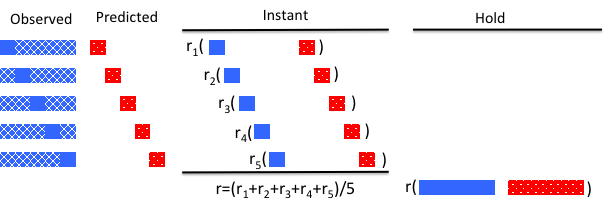 Two essential ways of learning
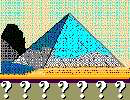 Think
Think
Think
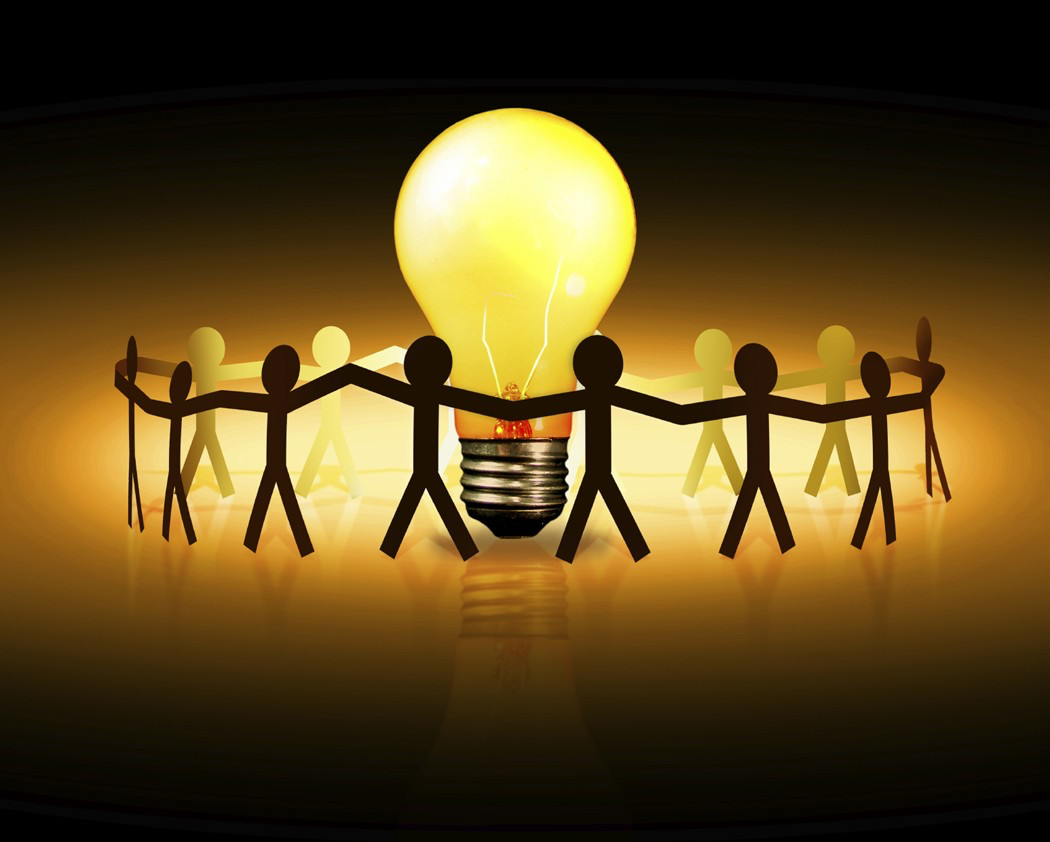 Observations
Critical thinking
Knowledge
Try – Success
Try – Error,
Try – Error,
Try – Error,
Try – Error,
Try – Error,
Try – Error,
Kernels and Machine Learning
"Kernel method in machine learning: Replacing the inner product in the original (genotype) data with an inner product in a more complex features". 
Jeff Endelman (The Plant Genome, 2011)
Divide population into reference and inference
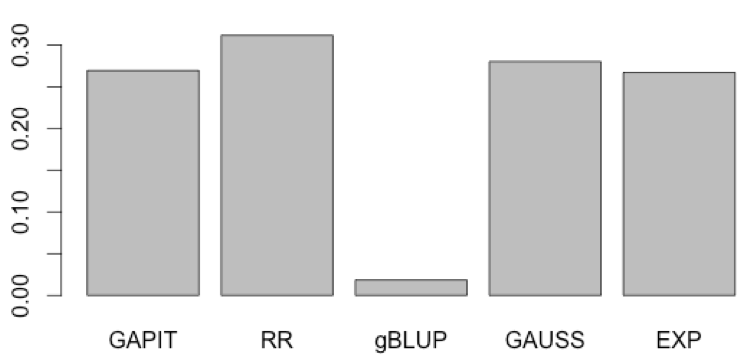 Exam  all Kernels
Find the one gives the maximum accuracy in inference
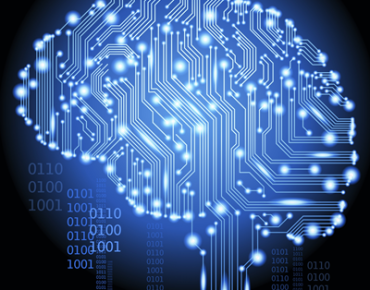 Outline
Kernel
Machine learning
Cross validation